James M. Kouzes   Barry Z. Posner
The Truth About Leadership
Steve Hague, Melanie Karns, Lee Tarpley
You make a difference
Credibility is the foundation of leadership
Values drive commitment
Focusing on the future sets leaders apart
You can’t do it alone
Trust Rules
Challenge is the crucible for greatness
You either lead by example or you don’t lead at all
The best leaders are the best learners
Leadership is an affair of the heart
Ten Truths About Leadership
Truth Two
Credibility is the Foundation of Leadership
Leaders look long-term
You have to spend more time in the future
Insight: Explore your past experience
Outsight: Imagine the possibilities 
Foresight: Be optimistic
Truth Four
Focusing on the Future Sets Leaders Apart
Focusing on the Future Sets Leaders Apart
McDonaldization is a term developed by sociologist George Ritzer in his book The McDonaldization of Society.
McDonaldization becomes manifested when a society adopts the characteristics of a fast-food restaurant.
The process of McDonaldization can be summarized as the way in which "the principles of the fast-food restaurant are coming to dominate more and more sectors of American society as well as of the rest of the world."
McDonaldization
Efficiency - Computer graded exams limit the amount of time necessary for instructors to grade their students.
Calculability - Letter Grades and Grade Point Averages are used and calculated to measure a student’s success over the course of their academic career.
Predictability - Course availability and requirements have become more standardized amongst universities. Making it easier to find similar courses and content at different locations.
Control - Courses are structured very specifically and must meet certain requirements and follow certain guidelines. Courses begin and end at the same time on the same predetermined days and last for a specific number of weeks.
McDonaldization
Education
[Speaker Notes: Focused on efficiency of transfer control]
Do we see this creeping into AgriLife services? 
The promotion and tenure process?
What are the pros and cons of this approach?
McDonaldization
Focusing on the Future Sets Leaders Apart
[Speaker Notes: https://en.wikipedia.org/wiki/McDonaldization]
Truth Seven
Write Down Three Historical Leaders
Challenge is the Crucible for Greatness
Truth Seven
Why did you choose these leaders?
What was the common thread?
Challenge is the Crucible for Greatness
[Speaker Notes: Challenges will either make or break leaders.]
When people think of leaders, they associate them with a great challenge
Truth Seven
Challenge is the Crucible for Greatness
Uncertainty
Fear
Opportunities described as challenges
Brick Walls Test Commitment
Truth Seven
Challenges cause you to come face-to-face with yourself
Randy Pausch – Carnegie Mellon University 
‘Last Lecture’ - 2007
Challenge is the Crucible for Greatness
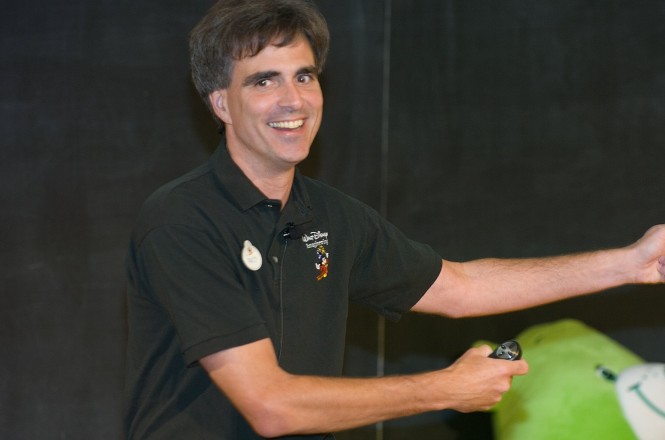 “The brick walls are there for a reason. They’re not there to keep us out. The brick walls are there to give us a chance to show how badly we want something.”
				- Randy Pausch
Strengthen Resilience
Truth Seven
Embrace the challenge – thrive under adversity
Control what you can
Be proactive
Challenge is the Crucible for Greatness
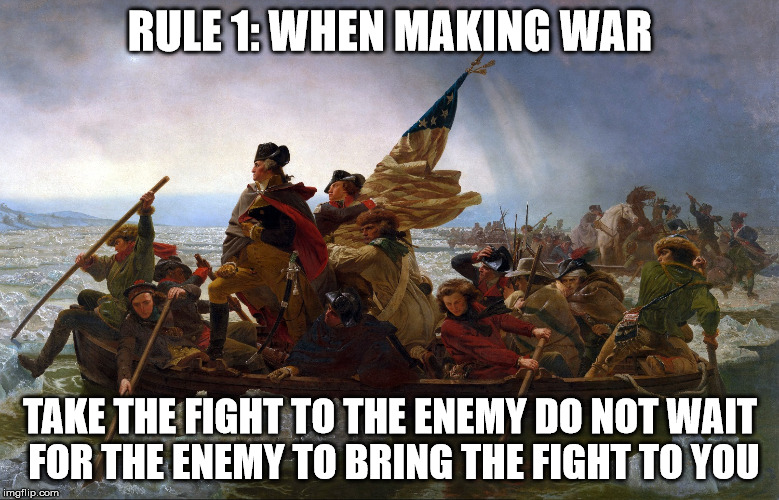 Get Gritty
Truth Seven
Avoid distractions and complete the task
Grit: perseverance and passion for long-term goals
Spelling Bee champs & West Point Cadets
Find a goal that sustains your focus
Positive self-talk
Challenge is the Crucible for Greatness
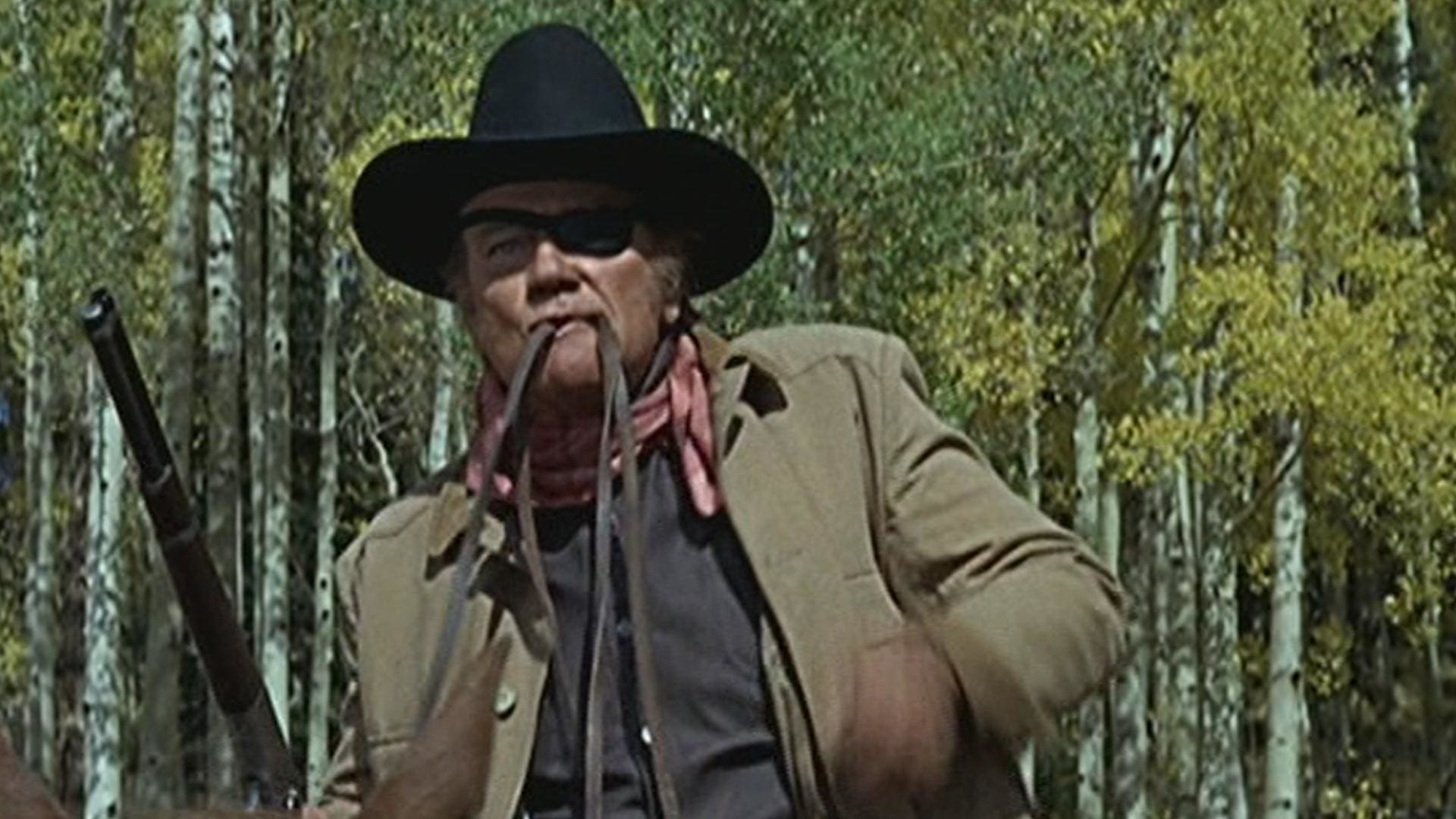 Failing is Learning
Failure is inevitable
See failure as a learning opportunity
If you are not failing, you are not learning
Truth Seven
Challenge is the Crucible for Greatness
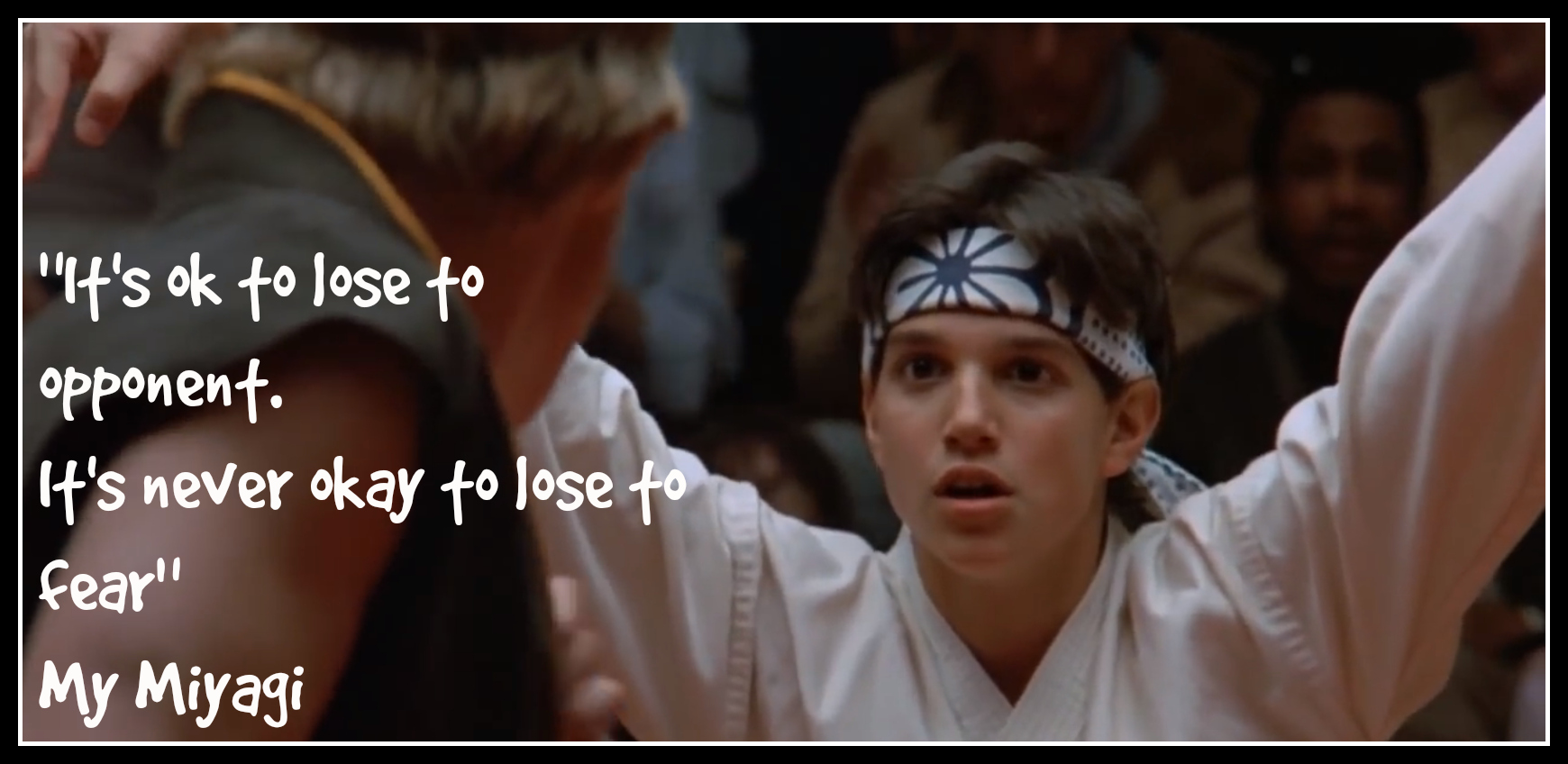 Seeing is believing

“Leaders have only two tools at their disposal: what they say and how they act. What they say might be interesting, but how they act is always crucial.”
		-- Alan Deutschman
Truth Eight
You Either Lead by Example or You Don’t Lead at All
Leaders go first

“It can to me that if I wanted everyone else to be committed, then I had to be totally 100 percent, without doubt, committed personally”
		-- Mary Godwin (in the book)
Truth Eight
You Either Lead by Example or You Don’t Lead at All
Admit your mistakes

On the Leadership Practices Inventory:
‘. . . the statement on which leaders consistently score the lowest is
    “asks for feedback on how my actions affect other people’s performance.” ‘
Truth Eight
You Either Lead by Example or You Don’t Lead at All
What are ways in which the TAMU System could lead by example to improve effectiveness and address its core mission?
Truth Eight
You Either Lead by Example or You Don’t Lead at All
[Speaker Notes: Print one per person: Don’t Waste Your Time On A Few Bad Apples - https://leaderonomics.com/business/dont-waste-your-time-on-a-few-rotten-apples

(Open discussion)]
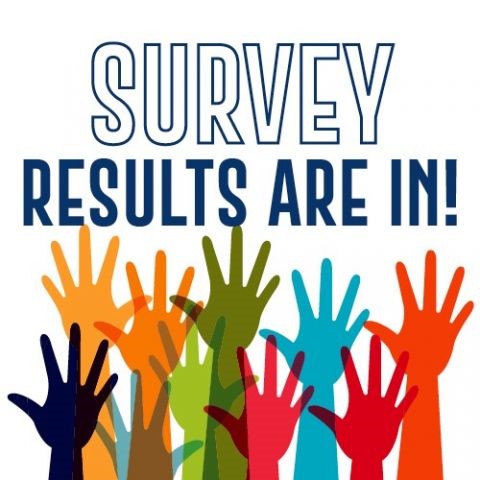 Results from Kouzes and Posner
Truth Two
Credibility is the Foundation of Leadership
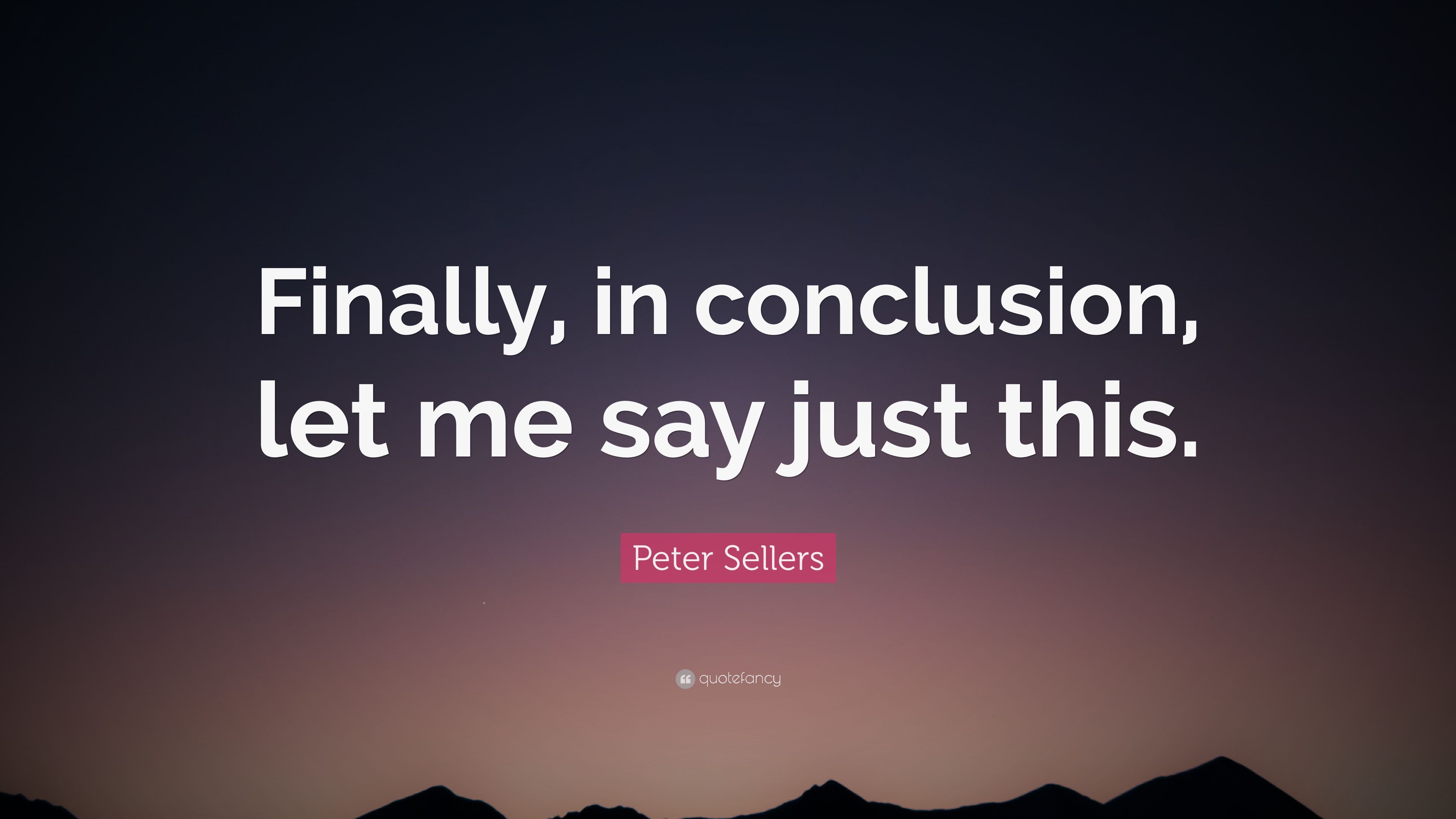